Quick Clearance Incident Management Strategies in Virginia
September 30, 2016
Dean H. Gustafson, PE, PTOE
State Operations Engineer, Operations Division
[Speaker Notes: Mr. Chairmen, Members of the Board, and Commissioner, my name is DEAN GUSTAFSON, State Operations Engineer.

As you requested in September, I will brief you on the strategies to quickly clear traffic incidents in Virginia.

Joining me today from our Virginia State Police is Major Len Terry (Capt. Ronnie Maxie).  The Virginia State Police has been an important partner with VDOT and our working relationship at all levels is very strong.]
Every Day Story of Operations
2
[Speaker Notes: First, let me show you a short video we created that walks you through what happens after a car crash.

CLICK LINK to play VIDEO.]
Statewide Traffic Incident Management (TIM) Committee created by Exec. Order
Executive Order 15 created Statewide TIM Committee (Executive Order copy provided in Board Packages)

Chaired by State Police Superintendent 

18 Member agencies/associations
VSP, VDOT, VDEM, Fire Programs, DCJS, VDOH, EMS
Chief of Police Association, VA Sheriffs Assoc., Volunteer Rescue Squads, Fire Chiefs Assoc., Prof. Fire Fighters Assoc.
 VATRO, Major Incident Heavy Recovery Oper., Trucking
Public-Safety Communications Officials
Gov’t EMS Administrators

3 Standing Subcommittees
Communications, Best Practices and Safety
3
[Speaker Notes: Executive Order 58 under Gov. McDonnell created Statewide TIM, which was continued under Gov. McAuliffe (EO 15).  VSP Superintendent chairs the committee and VDOT Commissioner is a member of the committee.

The Statewide TIM Committee serves as an advisory role for public safety leaders to improve management of traffic incidents through TIM Plan, Training, Uniform goals, and sharing best practices.

The TIM Committee has all first responder organizations involved in Traffic Incident Management.

NOTE: “Need a Copy of Full EO provided to Carol”]
Statewide TIM Committee created a website to improve best practice sharing
VASTIM.ORG
4
[Speaker Notes: The Committee created a website to help visitors get to know more about Statewide TIM efforts, and to provide a resource library and other information that enables the committee to maintain the increased level of communication between responder agencies across the Commonwealth.

STIM Website provides a resource library and a training coordination site. 

VDOT took the lead in developing this agency neutral website.]
TIM Incident timeline provides uniform definitions
5
[Speaker Notes: FHWA developed the Traffic Incident Management Time to help better understand the different elements to traffic incident management.

VDOT established performance measures in 2006 around ROADWAY CLEARANCE time (T1 to T5).]
Median Incident Duration was decreasing until recently
6
SOURCE: VDOT VA Traffic Incident data
Durations are rounded to nearest minute, not truncated
[Speaker Notes: Median Incident Duration was decreasing until FY 2016.  

These durations reflect incident reported time (T1) to roadway/lane clearance (T5).

In 2015, VDOT established an agency goal to reduce median incident duration by 5 minutes by 2020.]
Tractor Trailer crashes have increased and lane clearance times have held steady
7
Source: VDOT VA Traffic incident data
[Speaker Notes: The number of statewide vehicle crashes on the Interstate system has increased over the past 5 years.

NOTE: These are VDOT crashes reported to TOC and do not equate to reported crashes in DMV safety data because we capture crashes less than $1,500 damage.

Tractor trailer crashes have also increased, but lane clearance time has held steady.

74% of incidents involve disabled vehicles.  24% of incidents involve a vehicle crash.  TT crashes are only 2%.]
VSP began reporting Secondary Crashes in February 2016
Secondary Crash is defined by statewide TIM committee as:
Directly related to traffic backup “queue”
From a previous crash
NOT debris or other highway incident
On the same roadway
Non secondary roadways or detours
In either direction
8
[Speaker Notes: In February 2016, VSP began reporting secondary crashes on the statewide crash report (FR-300). 
Statewide TIM Committee established definitions and VSP provided guidelines to troopers to code correctly.

Secondary crashes are a major concern.
Often more severe (safety implications) 
Extends the time capacity is reduced

Early results, show 1% of all crashes are a secondary crash, which we believe are under reported.]
VDOT Research Council evaluated an Asphalt Spill on Interstate 64 WB Exit 258
August 1, 2013 at 1:38 PM
Took 7 hours to clear and traffic backed up 6 miles
Resulted in 15,300 vehicle hours of delay 
Lost productivity of $340,000
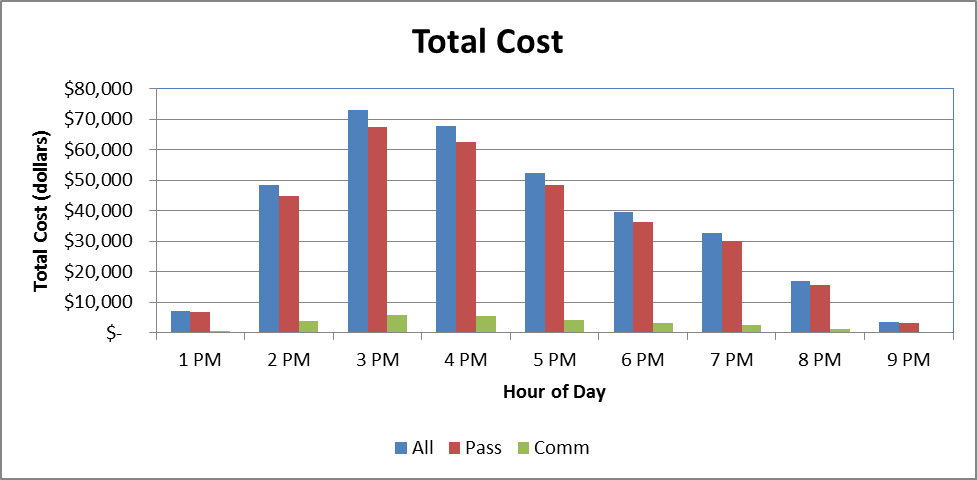 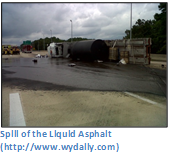 9
[Speaker Notes: Incidents negatively affects VA’s economy
Using existing vehicle hours of delay data and knowing number of vehicles, we can calculate the lost productivity using national estimates for the value of time ($16.79/hr passenger and $86.81/hr truck).
Value of time is from Texas Transportation Institute.]
Agencies are being notified through #77, 911 centers, traffic cameras, SSP, and crowdsourcing
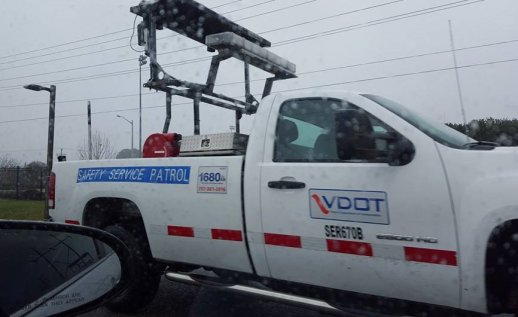 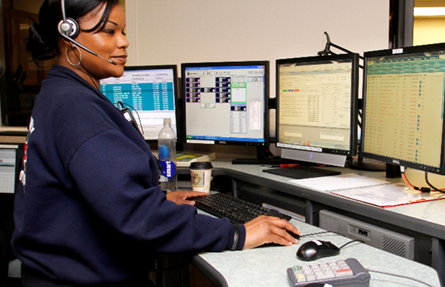 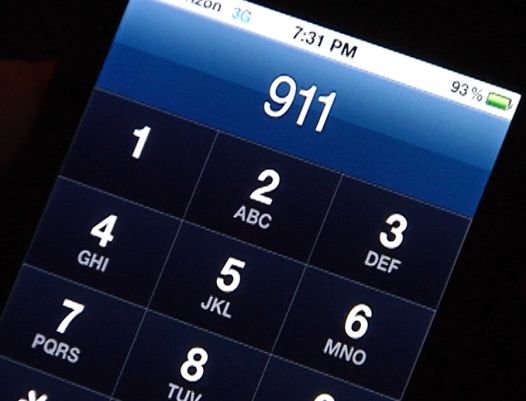 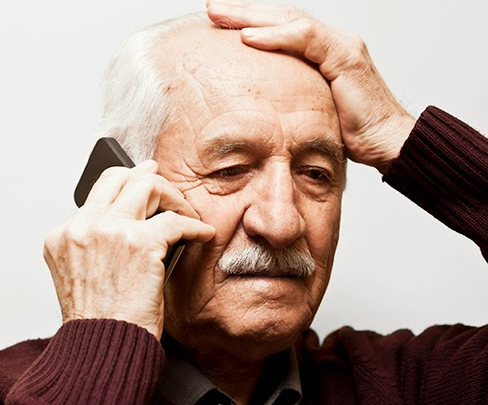 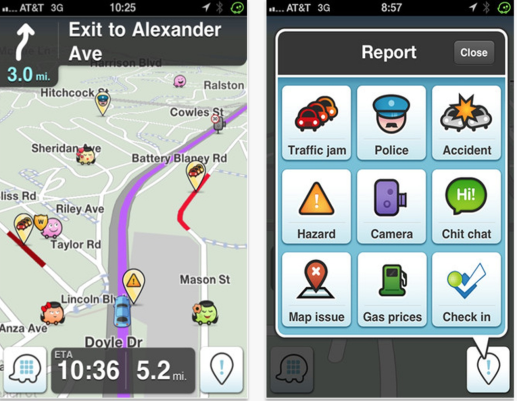 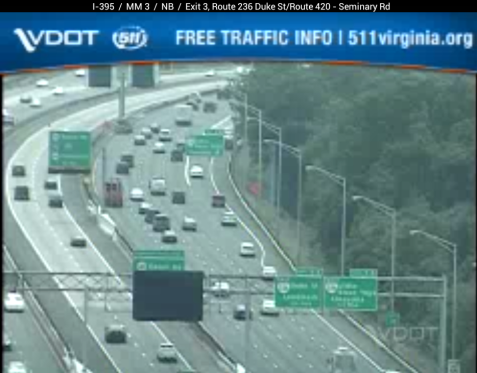 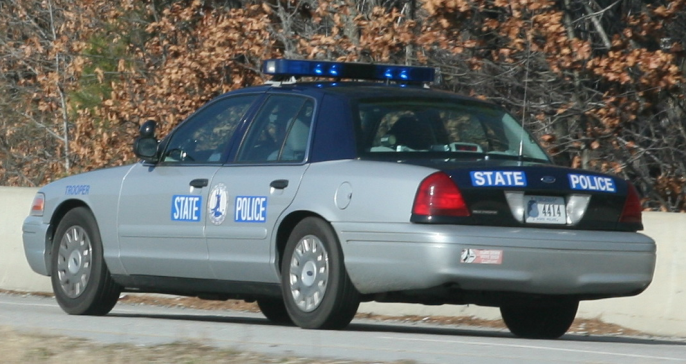 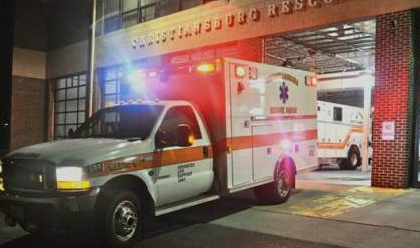 10
[Speaker Notes: Agencies are being notified quickly through:
 #77, 
911 centers, 
traffic cameras, 
SSP, 
Interstate Maintenance, 
Crowdsourcing.]
First responders are getting to scene effectively, unless stuck in traffic
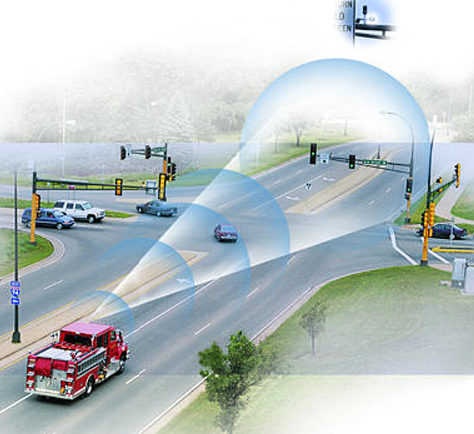 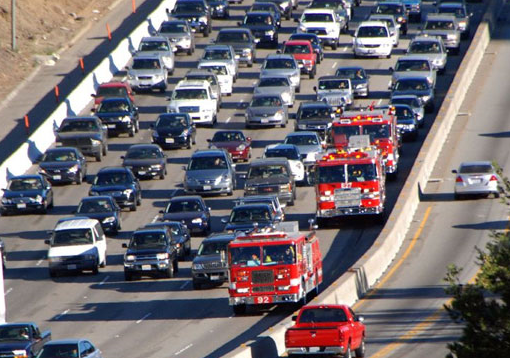 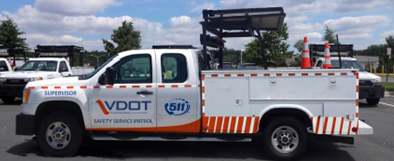 11
[Speaker Notes: First responders are getting to the scene effectively (designated signal pre-emption, response planning for special facilities and major work zones) unless stuck in traffic.

VDOT expanded Safety Service Patrol in Richmond and Staunton Districts and I-64 widening to reduce response time.]
Common Recovery Issues
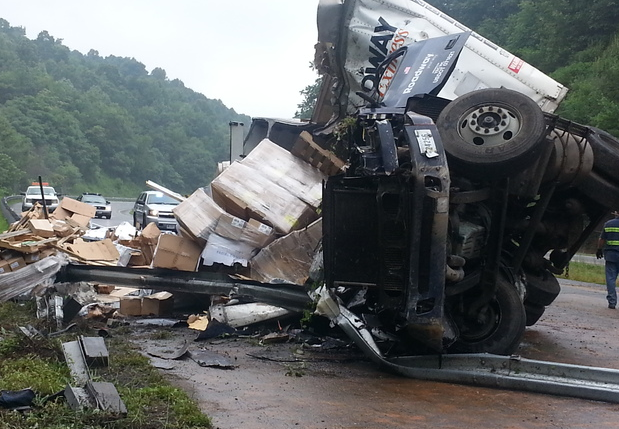 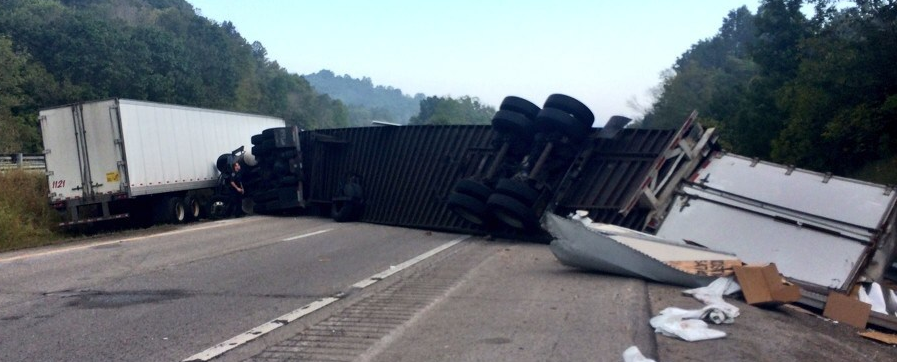 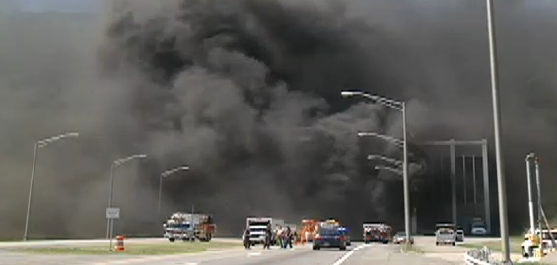 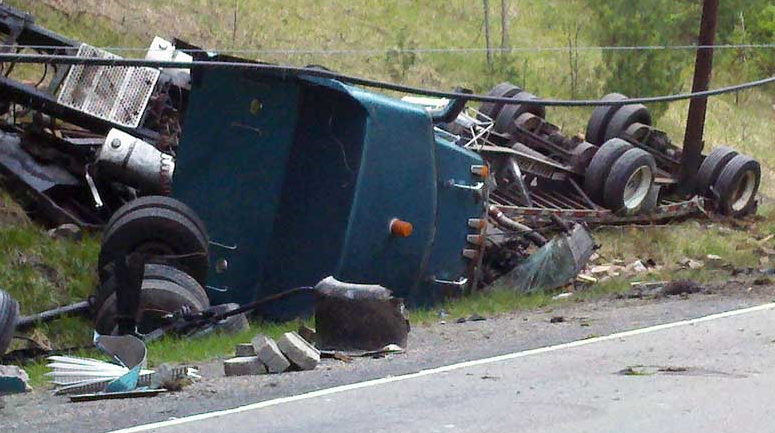 12
[Speaker Notes: Recovery from major TT crashes is a complex issue involving numerous stakeholders.

Responsible party pays for clean-up and is offered opportunity to provide own vendor.
Towing and Recovery services must remove cargo and damaged vehicle components.
VDOT must repair damaged infrastructure.
Reporting requirements for any hazmat cargo or environmental cleanup.
VSP must complete criminal investigation.]
VDOT contracts wrecker services and is piloting quick clearance strategies
Emergency tow contract during weather events
All 9 Districts, costs about $1-2 M per year
Instant Tow Dispatch
Northern Virginia, Southwest Virginia and Hampton Roads Districts
Incentive Tow Program
Richmond District (under development)
On-call heavy duty wrecker
Staunton District
Hampton Roads Tunnels
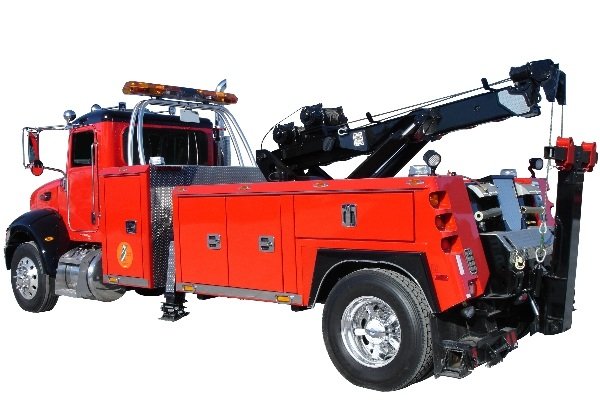 13
[Speaker Notes: VDOT uses contract wrecker services during major weather events and has 4 pilot programs underway to reduce lane clearance times.

VDOT Residency engagement on major tractor trailer crashes.

Statewide TIM Committee has created an AD-HOC committee on Major Incident Recovery to understand  issues affecting quick clearance.  VDOT is coordinating this committee with State Policy, Towing, Trucking and Insurance Industry.]
Major crashes are complex events and every incident is different
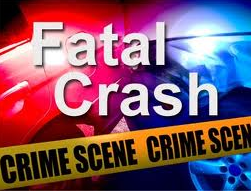 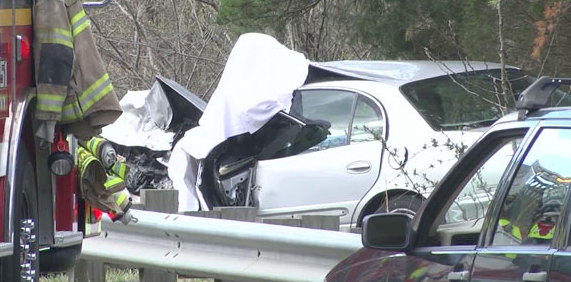 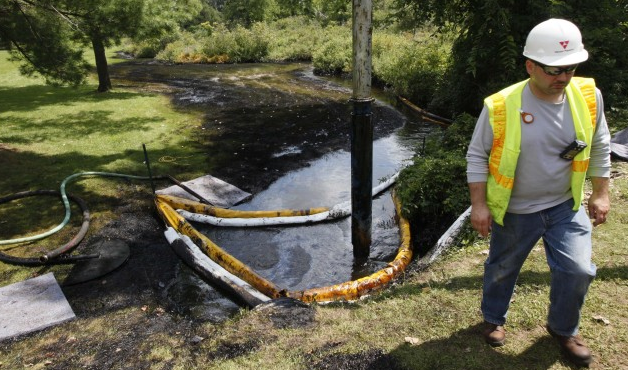 14
[Speaker Notes: Fatal crashes are complex events that involve a CRIMINAL INVESTIGATION and must be handled with care.

VDOT, VDEM, DEQ and VSP developed an MOU (Feb 2014) to delineate the difference between vehicle fluid spill versus a HAZMAT CARGO spill.]
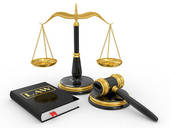 State Police will take lead on submitting legislative changes to support quick clearance
§ 46.2-888. Stopping on highways; general rule.
the driver (may) move the vehicle from the roadway to prevent obstructing the regular flow of traffic; provided, however, that the movement of the vehicle to prevent the obstruction of traffic shall not relieve the law-enforcement officer of his duty pursuant to § 46.2-373.
§ 46.2-920.1. Operation of tow trucks or vehicles owned or controlled by the Virginia Department of Transportation under certain circumstances; incident management.
sec (c). drivers of vehicles owned or operated by the Virginia Department of Transportation and employees of the Commonwealth of Virginia are immune for acts of simple negligence for claims of civil liability arising from the operation of such vehicles pursuant to this section.
§ 46.2-1210. Motor vehicles immobilized by weather conditions or emergencies.
the Department of Transportation may move or have the vehicle removed to some reasonably accessible portion of the adjacent right-of-way. Disposition thereafter shall be effected as provided by § 46.2-1209.
§ 46.2-1212.1. Authority to provide for removal and disposition of vehicles and cargoes of vehicles involved in accidents. A. As a result of a motor vehicle accident or incident, the Department of State Police and/or local law-enforcement agency in conjunction with other public safety agencies may, without the consent of the owner or carrier, remove:
15
[Speaker Notes: § 46.2-888. Stopping on highways; general rule.
Comment: compel uninjured drivers to remove disabled vehicles from the travel lanes (seeking to replace “MAY” with “SHALL”)
§ 46.2-920.1. Operation of tow trucks or vehicles owned or controlled by the Virginia Department of Transportation under certain circumstances; incident management.
Comment: (section, C) Seeking to add “contracted employees” charged by contract to full-fill traffic incident management duties on behalf of VDOT
§ 46.2-1210. Motor vehicles immobilized by weather conditions or emergencies.
Comment: Seeking to add and “contracted employees” charged by contract to full-fill traffic incident management duties on behalf of and in support of VDOT
§ 46.2-1212.1. Authority to provide for removal and disposition of vehicles and cargoes of vehicles involved in accidents. 
Comment: (section, A) Seeking to add VDOT, and VDOT “contracted employees” charged by contract to full-fill traffic incident management duties on behalf of and in support of VDOT]
VDOT Commissioner and VSP Superintendent promote SHRP II TIM Training to first responders
16
[Speaker Notes: Both VDOT and VSP leadership support and promote SHRP II TIM Training.

** Explain SHRP2 Training – National course focused on training all responders together (Fire, Rescue, law enforcement, towing, and DOT/Public works).

VSP Superintendent has mandated all law enforcement directed towing companies must complete TIM Training by 2017.]
TIM Training Program Implementation ProgressTotal Trained - As of September 5, 2016
NH: 1,752
Canada: 186
2,374
VT: 1,027
758
2,588
1,122
MA: 2,317
1,730
3,636
5,656
RI: 1,244
512
3,087
1,831
4,511
1,193
NJ: 8,058
CT: 827
6,596
1,822
6,555
4,553
3,225
13,184
9,387
850
DE: 331
2,132
3,508
MD: 3,585
14,155
2,223
7,583
4,782
16,038
7,328
9,068
DC: 2,104
3,468
4,258
377
2,877
294
3,921
814
1,726
3,813
14,766
Mexico: 397
354
5,289
272
2,559
[Speaker Notes: FHWA Strategic Highway Research Program (SHRP II) Traffic Incident Management (TIM) training began in 2012 and Virginia is a lead state.

Virginia has trained over 14,000 first responders.]
Innovation and Technology will improve incident response
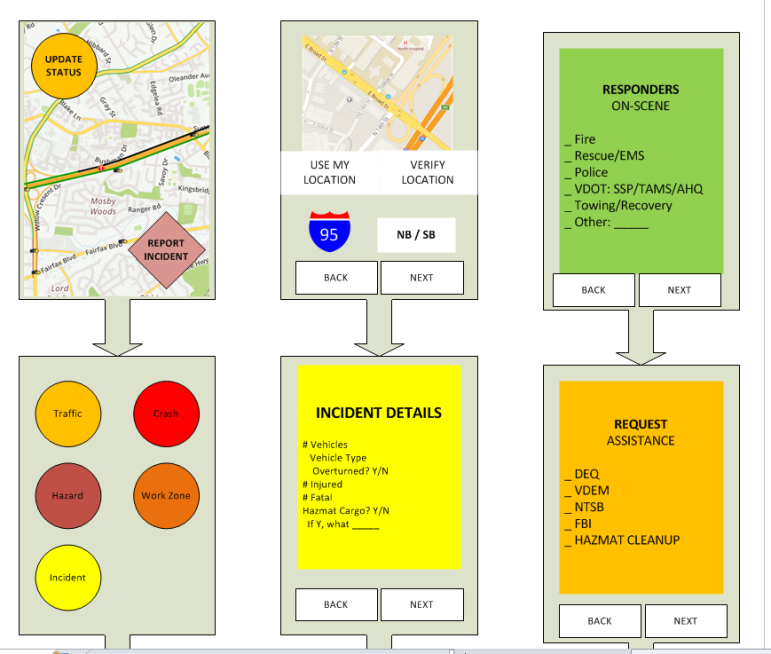 Unmanned Aerial Vehicles
Field Commander mobile app
Photogrammetry
Connected and Automated Vehicles
18
[Speaker Notes: Virginia is continuing to use Innovation and Technology to reduce incident clearance times.

UAV – aka “drones” can provide quick aerial surveillance for traffic monitoring and crash scene reconstruction
Field Commander mobile app – an application providing incident detail data entry via a phone or tablet mobile device
Photogrammetry - the science of making measurements of exact positions of surface points from photographs
Connected & Automated Vehicles – technology which allows the autonomous operation of personal and commercial vehicles]